Subject: English
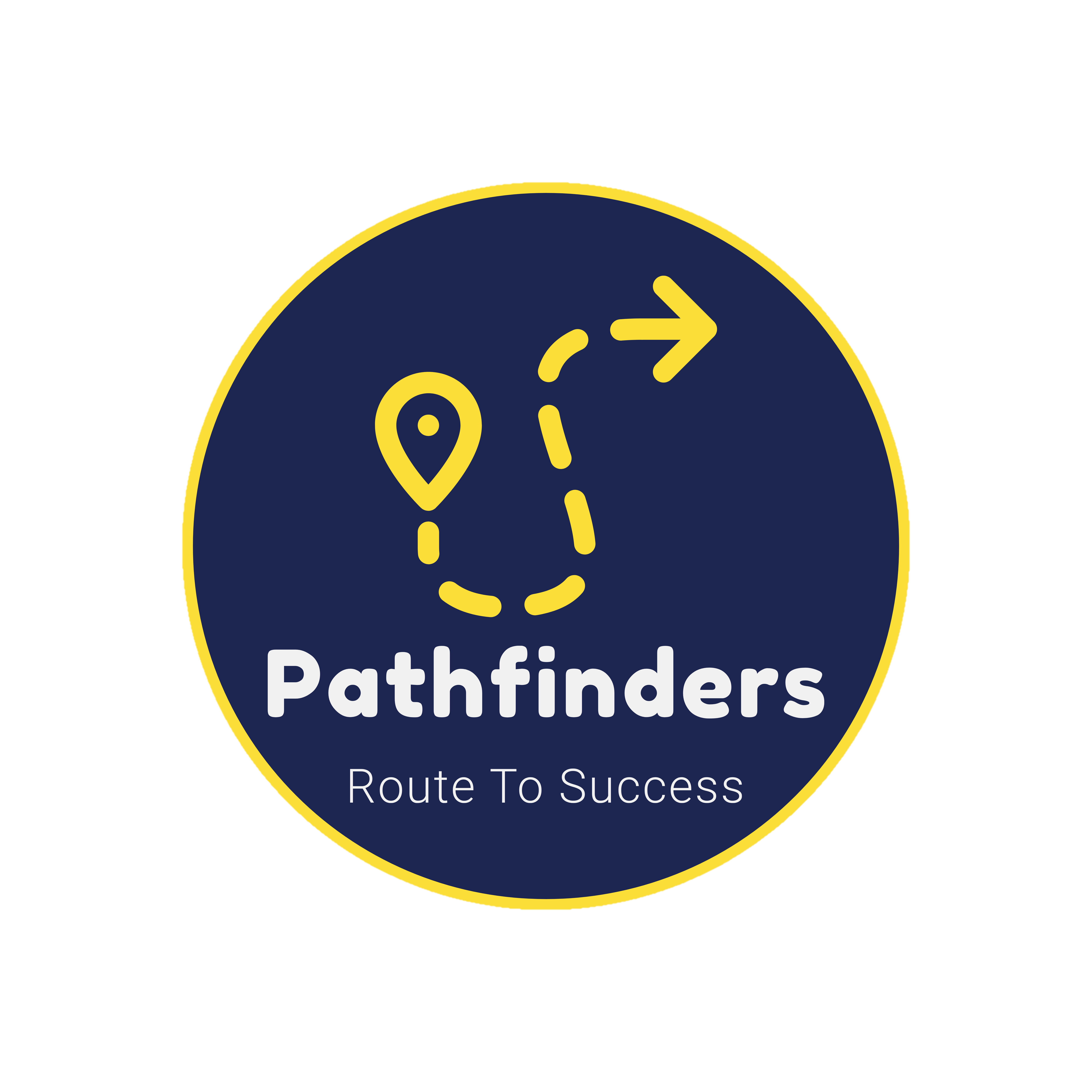 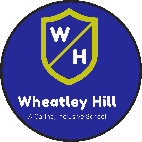 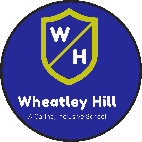 Pack: B
This lesson was also included in the first powerpoint so you may have completed it if you were ahead
Monday 28th June
L.O To be able to use ing openers
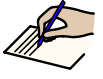 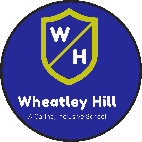 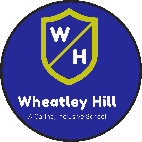 Subject: English
L.O To be able to spell words from the Y3/4 spelling list
Pick three of these words and write a sentence using each of them. 

______________________________________________________________________________________________

______________________________________________________________________________________________

______________________________________________________________________________________________
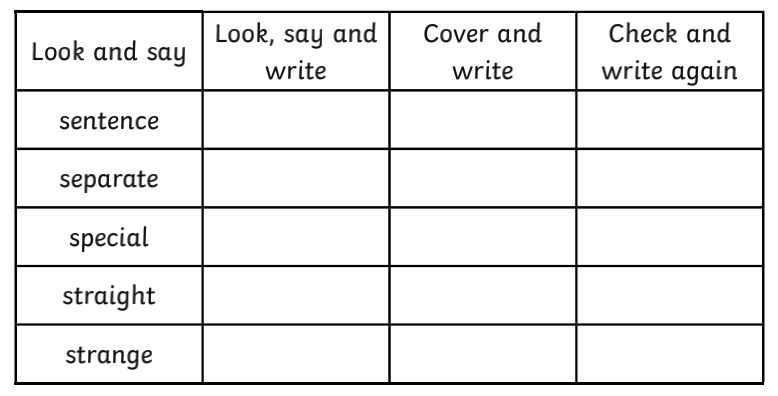 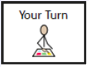 Write a list of ing words/ verbs (doing words) around the picture of the troll, I'll start you offf :)
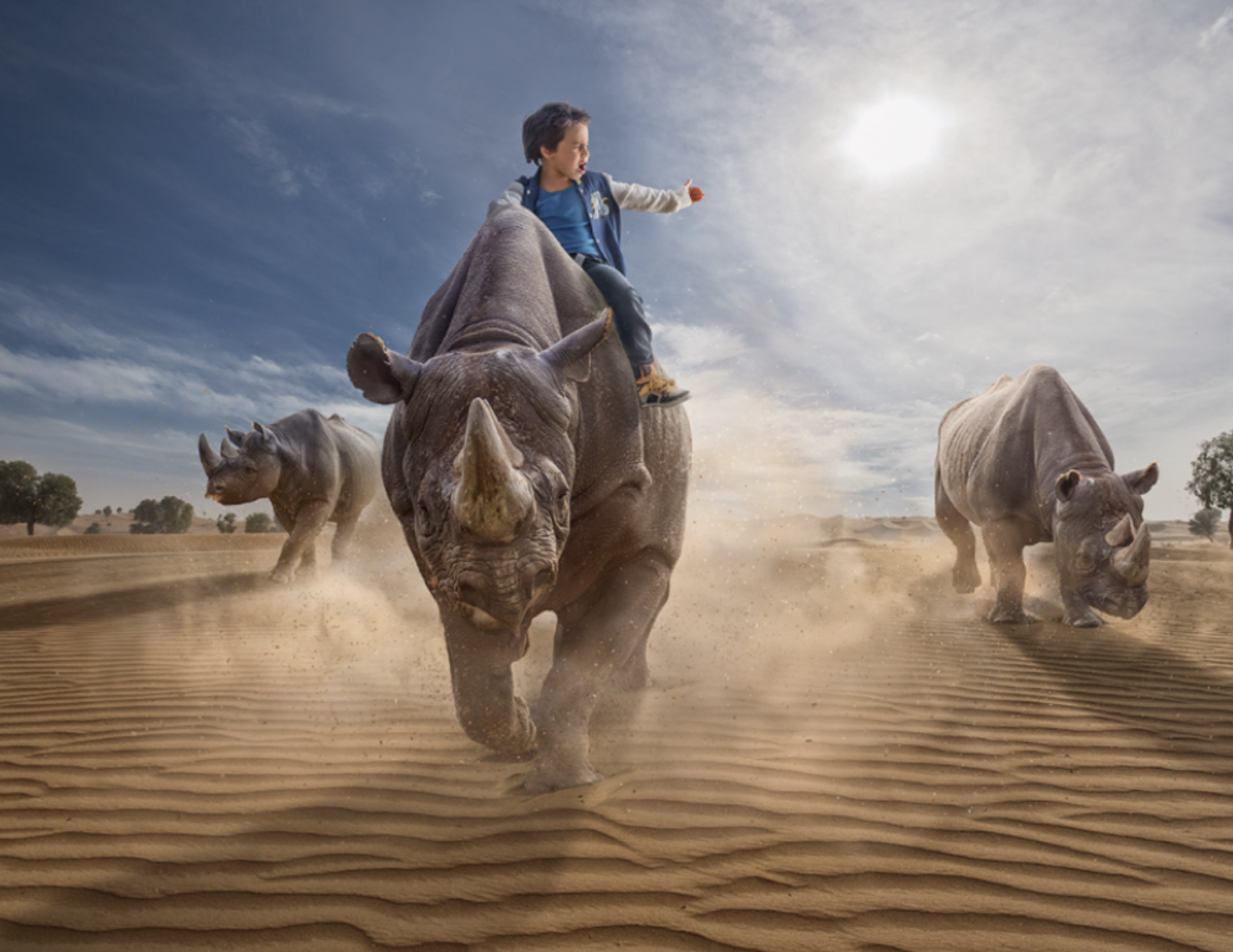 Running
Stampeding
Charging
Blowing
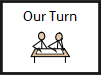 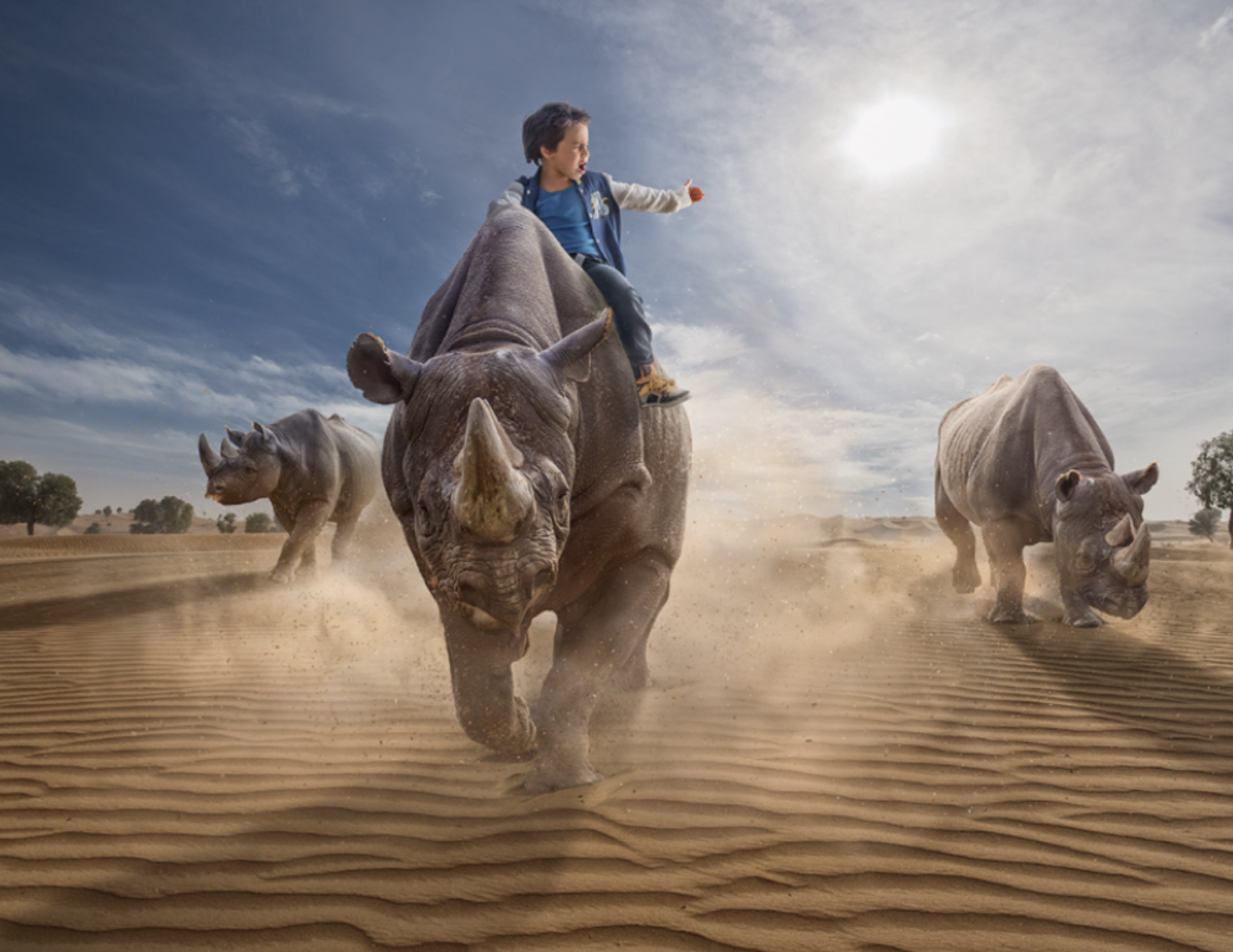 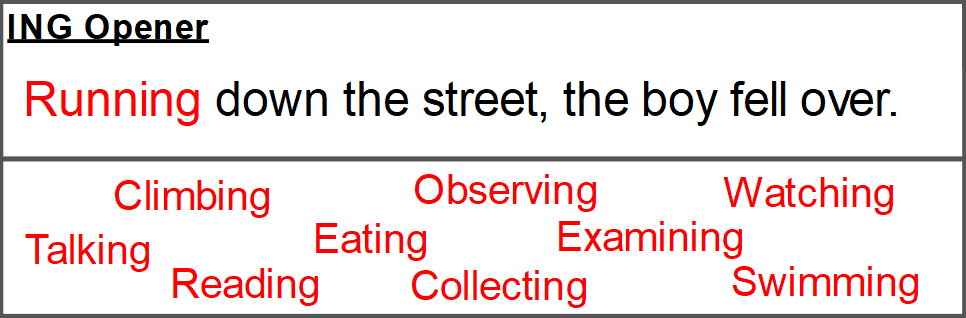 The ing opener goes at the start of the sentence and is followed by a comma after the full phrase
E.g.

Feeling brave, the boy lifted one arm into the air.

Blowing across the desert, the sand flew into the boy's eyes.
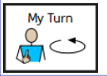 Use the ing openers you wrote around the picture to help write the sentences.
The first few have been started for you. Dont forget the commas! 


1. Heading across the desert,  __________________________________________
_______________________________________________________________________ 


2.  Charging as fast as possible, _________________________________________
_______________________________________________________________________


3.  Feeling ________________ , the young boy was ___________________________
______________________________________________________________________ .
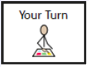 Now try 4 ing opener sentences of your own :)  

4._____________________________________________________________________________________________________________________________________________

5._____________________________________________________________________________________________________________________________________________


6._____________________________________________________________________________________________________________________________________________


7._____________________________________________________________________________________________________________________________________________
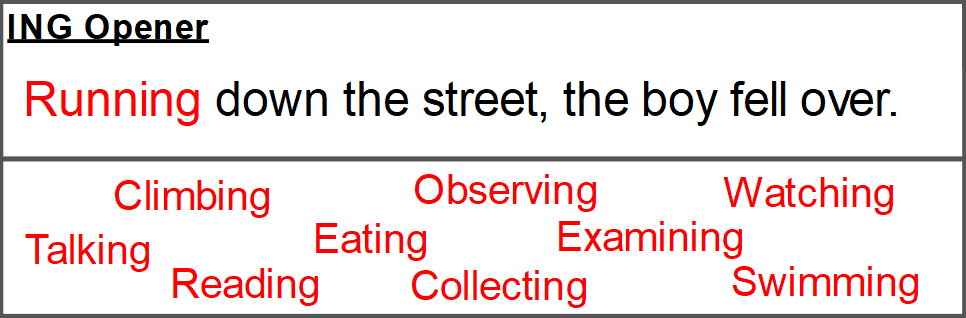 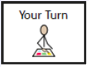 Monday 28th June
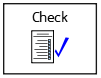 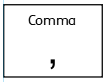 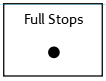 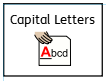 Add an apostrophe in the correct place


The boys face was covered in dust and sand from the desert.
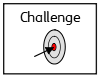 Tuesday 29th June
L.O To be able to use apostrophes for possession
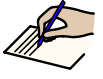 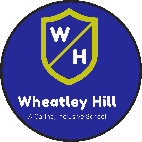 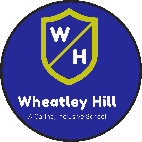 Subject: English
L.O To be able to spell words from the Y3/4 spelling list
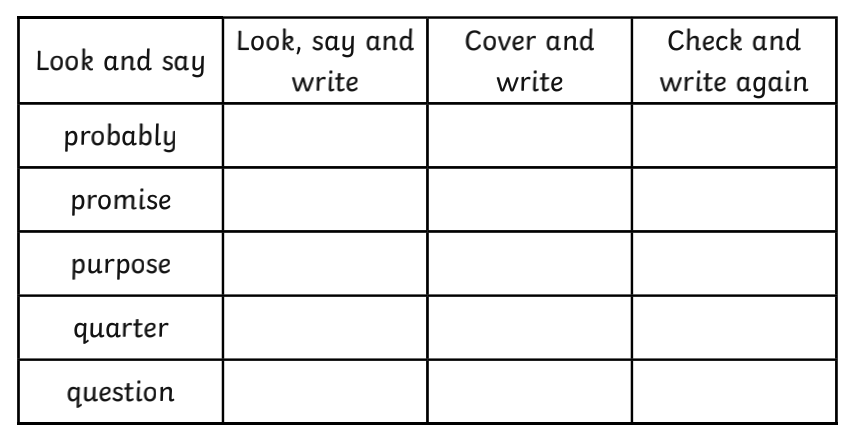 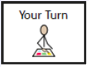 A possessive appostrophes show that something belongs to someone

Singular apostrophes (1 person)

The girl's hair was long.     ....    The apostrophe shows that the hair belongs to the girl. 


Jess' shoes were muddy.    ... The shoes belong to Jess. When a word/name ends in a s the apostrophe goes after the S at the end. 

Plural apostrophes (more than 1 person) 

The brothers' toy was broken   ....    The toy belongs to the brothers. Brothers is a plural noun (e.g. 2 brothers) that ends in an S so  the apostrophe goes after the S.
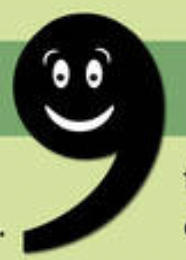 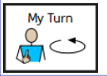 https://www.spellingplay.co.uk/planning-and-resources/year-2/apostrophes/possessive-apostrophe
Click on the picture or follow the link to play a game and to learn more about apostophes.
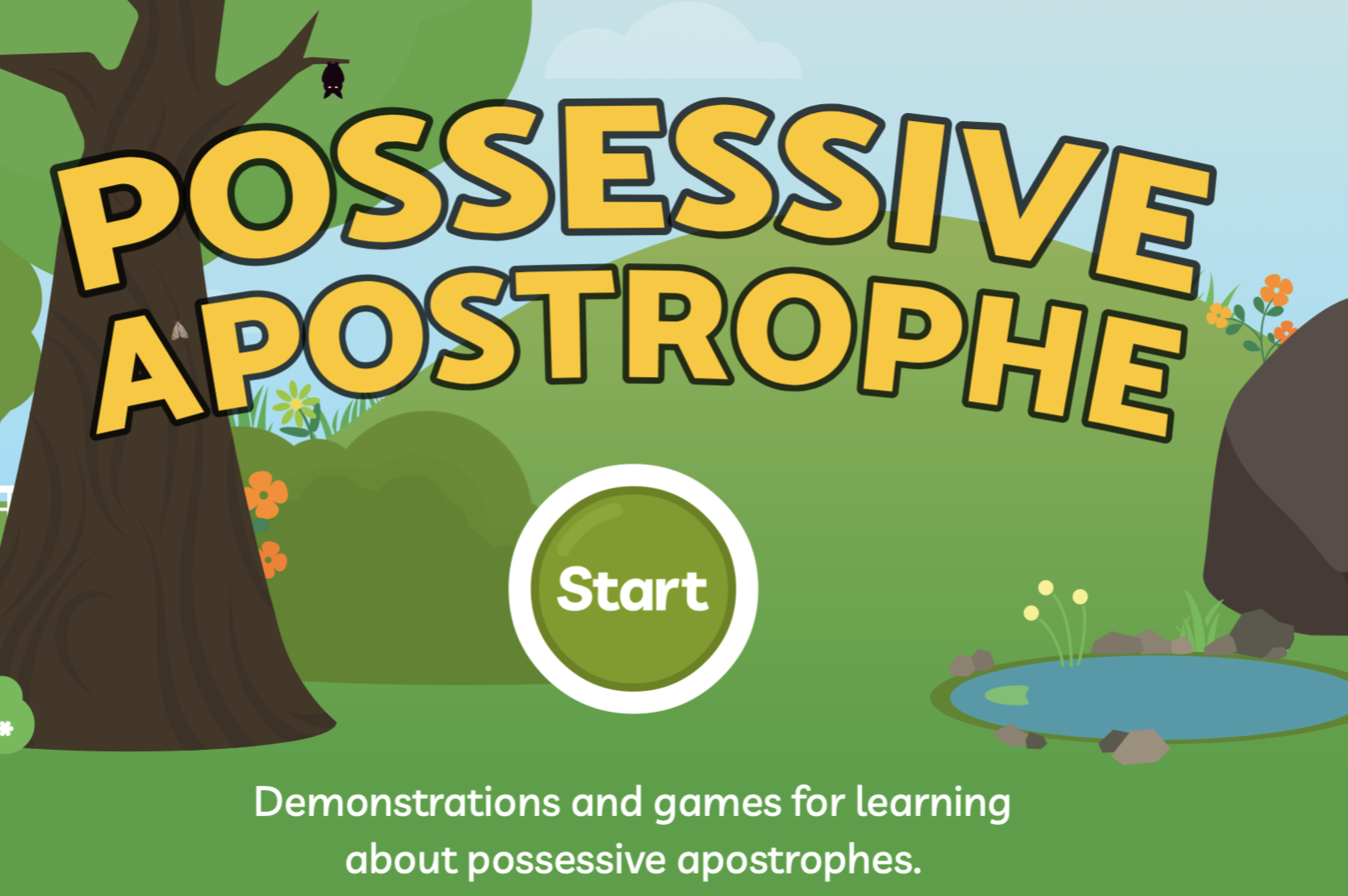 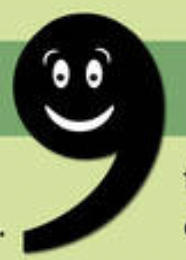 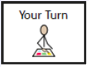 Example- 

The boy's arm was raised into the air. 

The arm belongs to the boy.
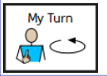 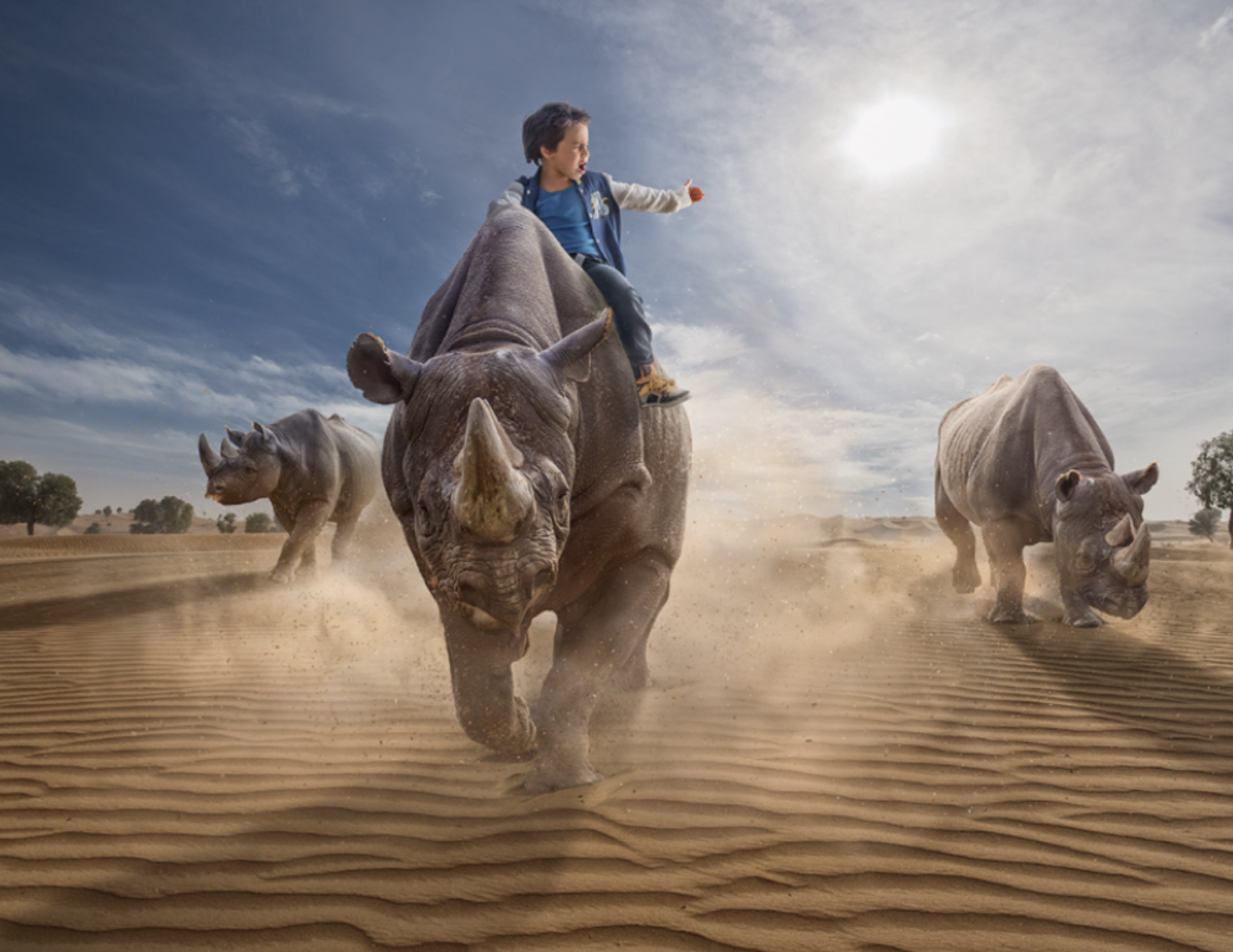 Put the apostrophes in the right places.

1. Sand blew into the young boys eyes.

2. The suns rays covered the entire desert. 

3. The rhinos legs moved as fast as possible.
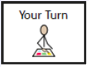 Now add 4 sentences of your own.

Remember to make sure something belongs to 
someone in your sentences. An apostrophe doesn't go after every 
S you see.
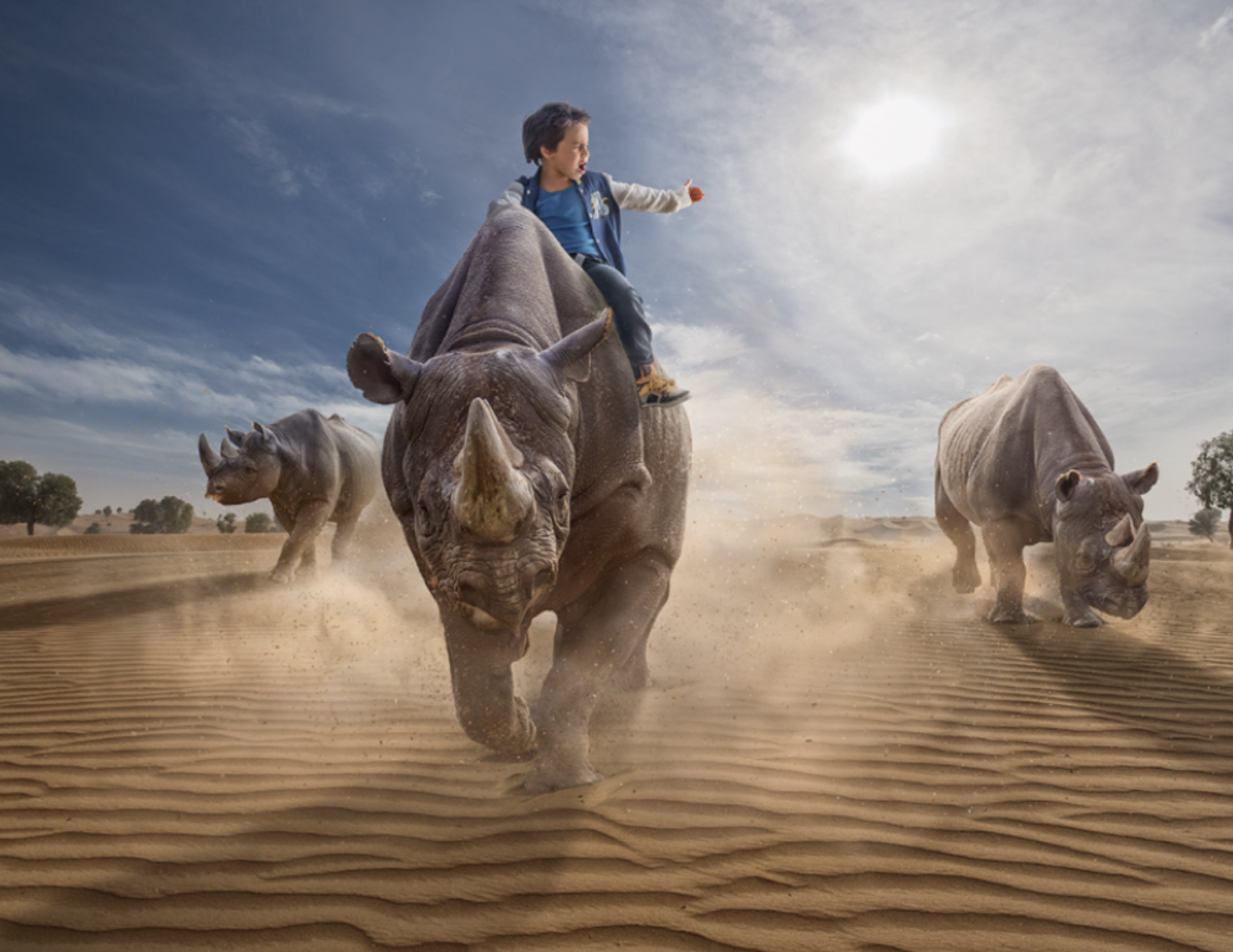 4. ____________________________________________________________

5. ____________________________________________________________

6. ____________________________________________________________

7. ________________________________________________________
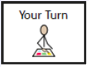 Tuesday 29th June
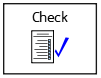 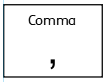 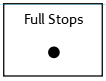 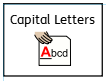 Add inverted commas to this sentence.

Charge! As fast as you can! screamed the boy in panic.
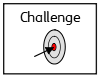 Wednesday 30th June
L.O To answer questions based on a text
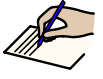 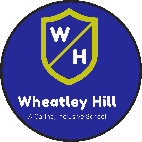 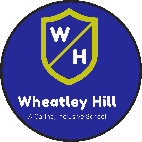 Subject: English
L.O To be able to spell words from the Y3/4 spelling list
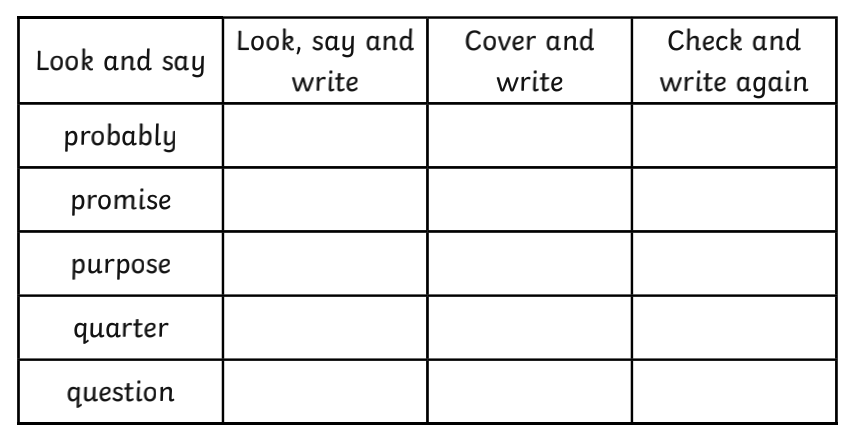 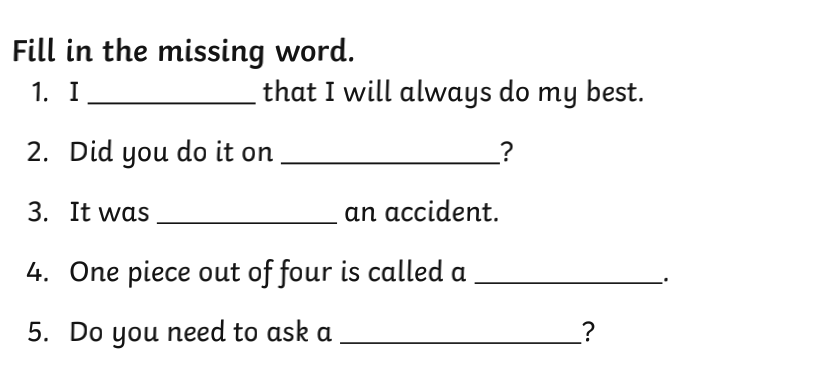 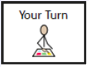 As our work has been on rhinos this week, I thought we could learn more about them. Read all the information on these 2 pages.
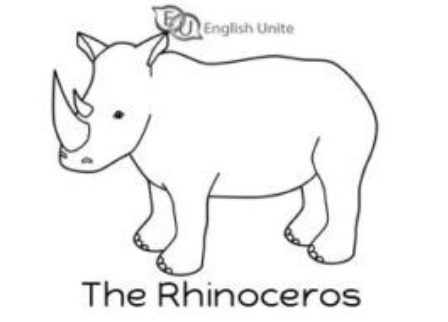 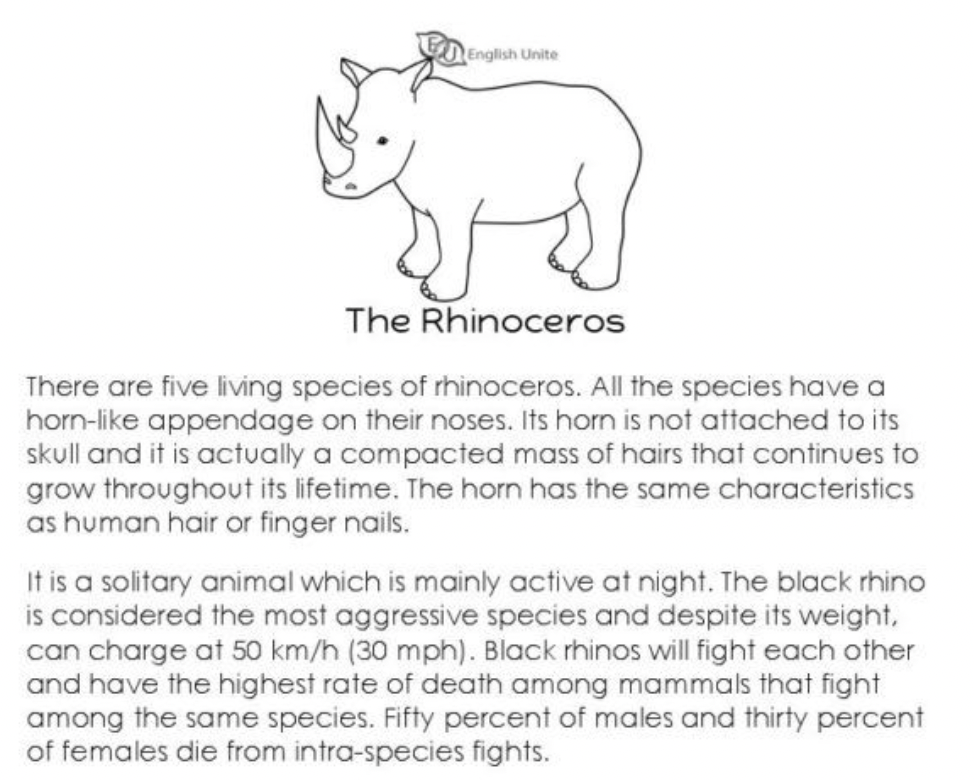 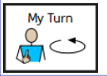 As our work has been on rhinos this week, I thought we could learn more about them. Read all the information on these 2 pages.
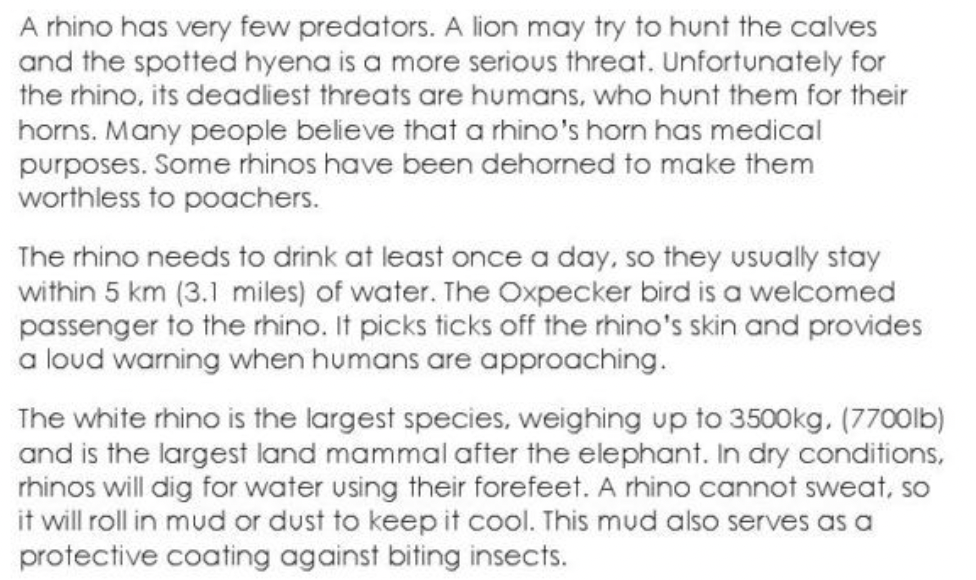 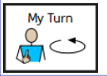 Answer the questions in full sentences. Use the information given to help you 

1. How many species of rhinoceros are there?
_______________________________________________________________

2. What makes the black rhino so dangerous? 
_______________________________________________________________
_______________________________________________________________

3. How does an Oxpecker bird help a rhino? 
__________________________________________________________________________________________________________________________________
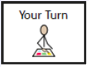 Answer the questions in full sentences. Check back on the information to help you. 

4. How does a rhino keep cool?
__________________________________________________________________________________________________________________________________

5. What is the rhino's horn compared to? _______________________________________________________________
_______________________________________________________________

6. What is the biggest threat to rhinos? How does this make you feel? 
__________________________________________________________________________________________________________________________________
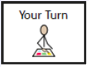 Wednesday 30th June
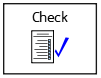 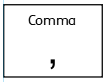 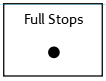 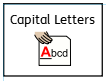 Complete this sentence 

I think a rhino is an interesting creature because 
__________________________________________________________________________________________
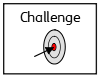 Thursday 1st July
L.O To be able to use prepositions in sentences
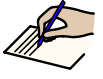 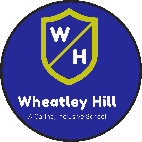 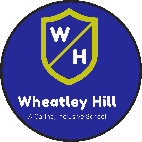 Subject: English
L.O To be able to spell words from the Y3/4 spelling list
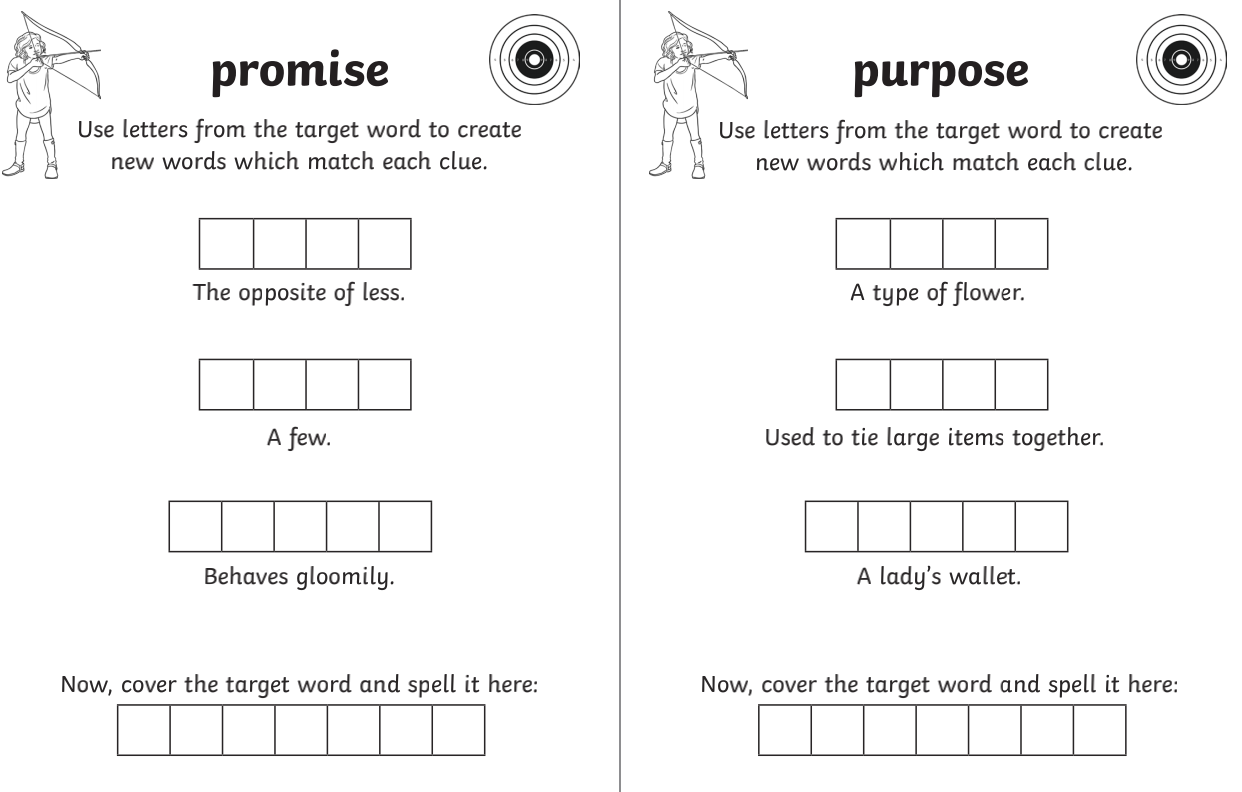 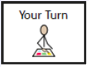 A preposition is a word that tells you where or when something is in relation to something else.
Examples
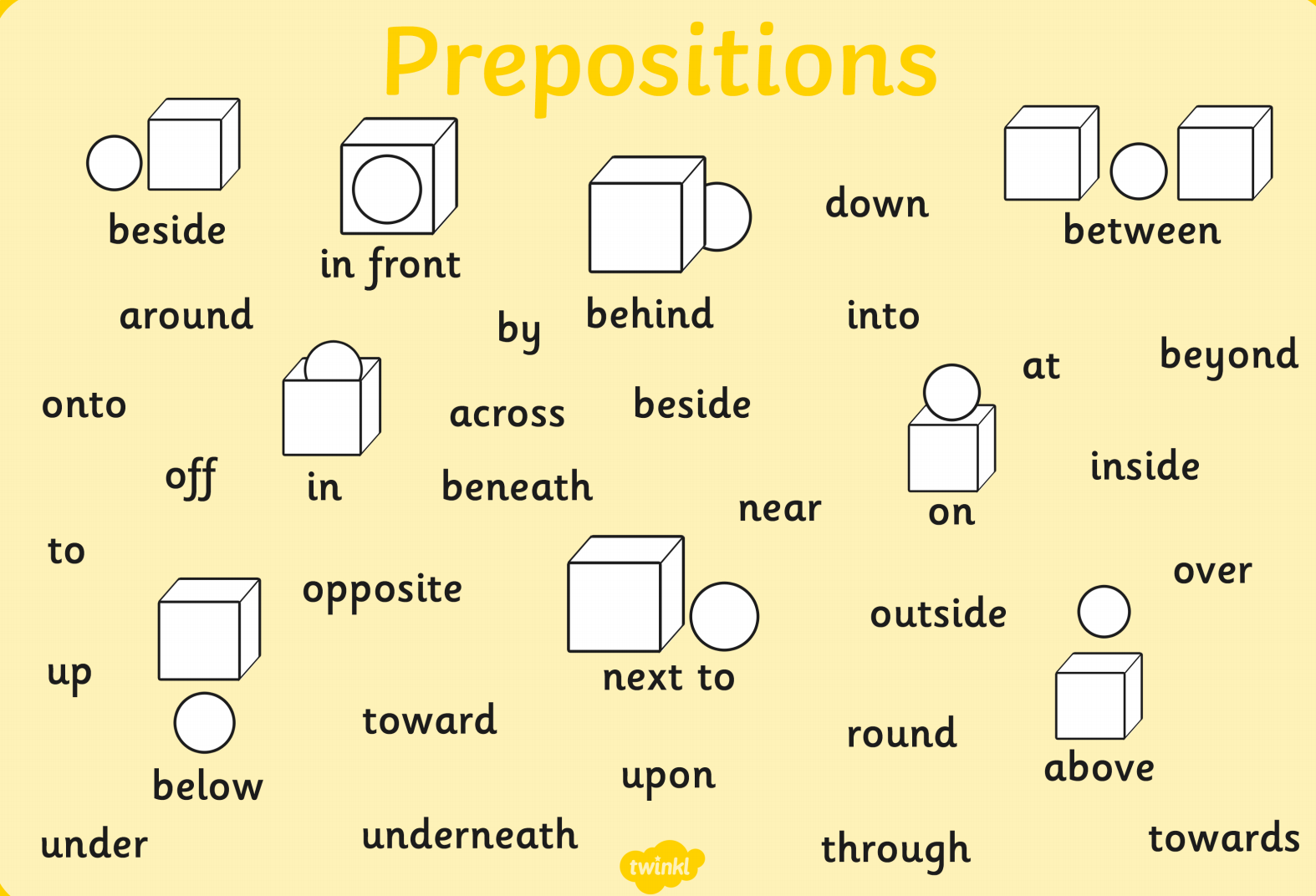 https://www.bbc.co.uk/bitesize/topics/zwwp8mn/articles/zw38srd

Click this link for some games and more information
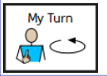 Here is a new picture to look at for today's work. 

Have a think about everything you can see - 


Lamp
Birds
Cathedral
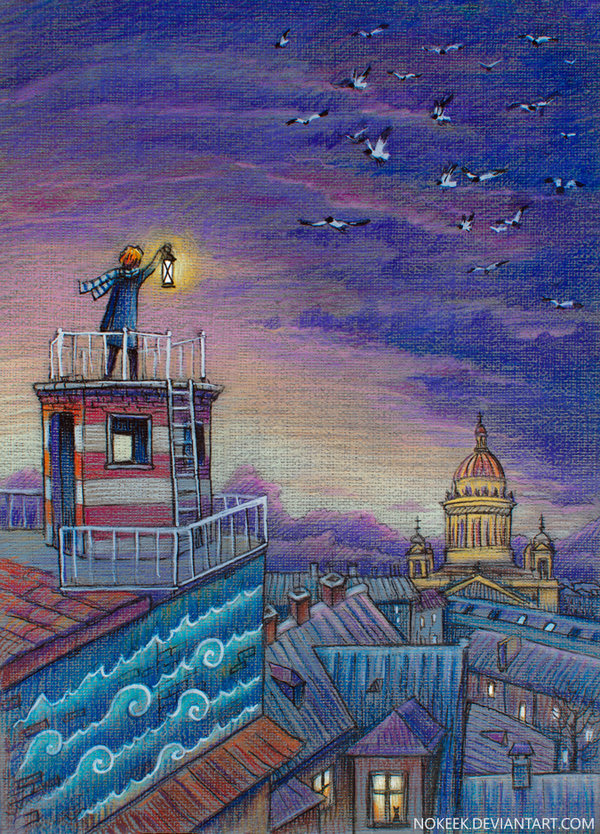 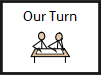 Underline the prepositions in the first 2 sentences 

1. The small, thin boy held the lamp above his head. 

2.  The town was quiet and still below the beautiful, purple sky.
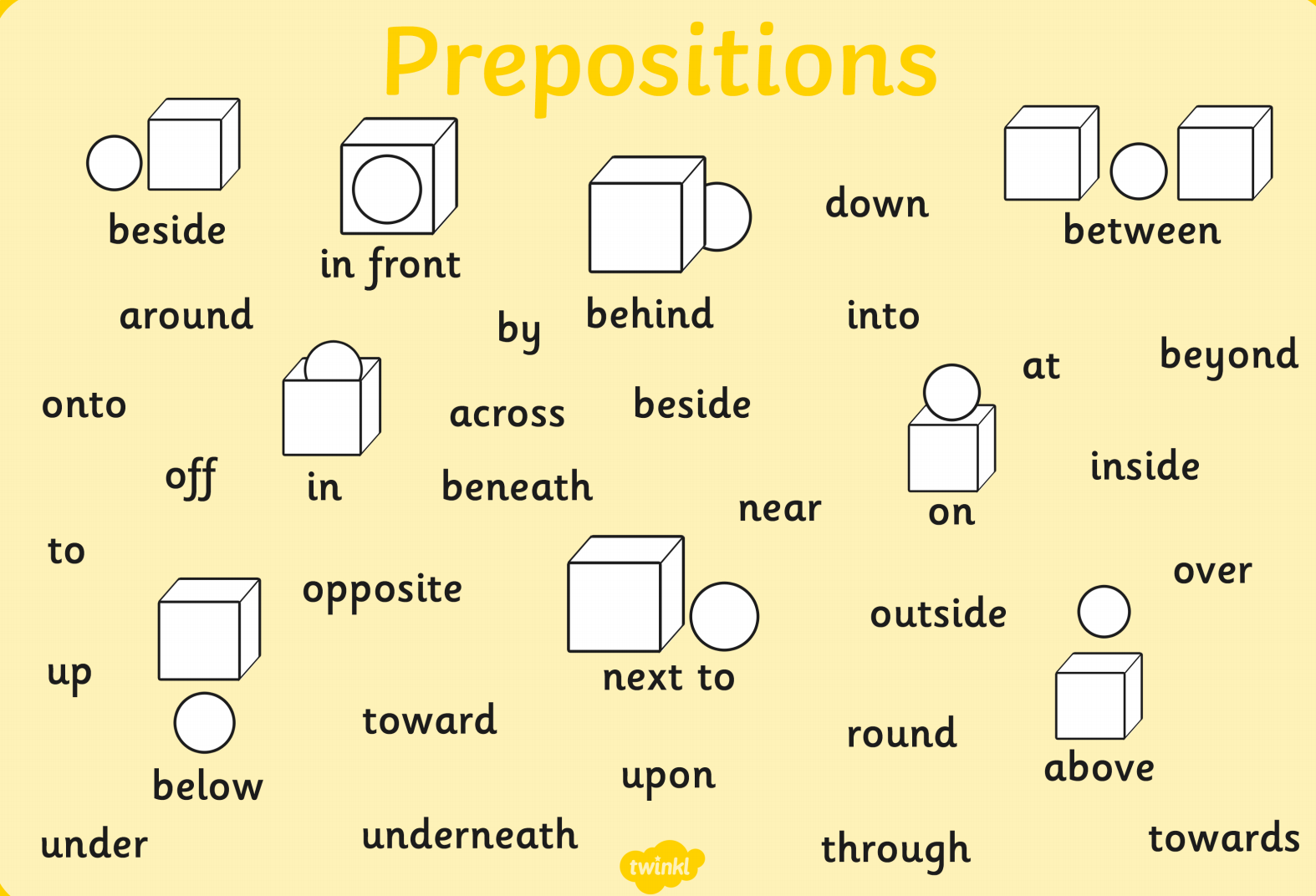 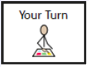 Now write 4 sentences of your own, try to use a different preposition each time. 
 
3. ______________________________________________________________
________________________________________________________________

4. ______________________________________________________________
________________________________________________________________

5. ______________________________________________________________
________________________________________________________________

6. ______________________________________________________________
________________________________________________________________
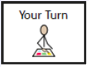 Thursday 1st July
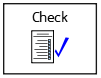 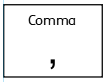 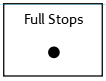 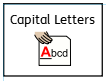 Add an opener to this sentence

___________________________ , the seagulls swooped across the peaceful sky.
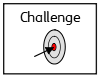 Friday 2nd July
L.O To be able to describe a picture
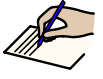 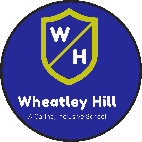 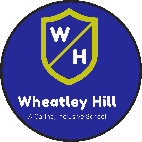 Subject: English
L.O To be able to spell words from the Y3/4 spelling list
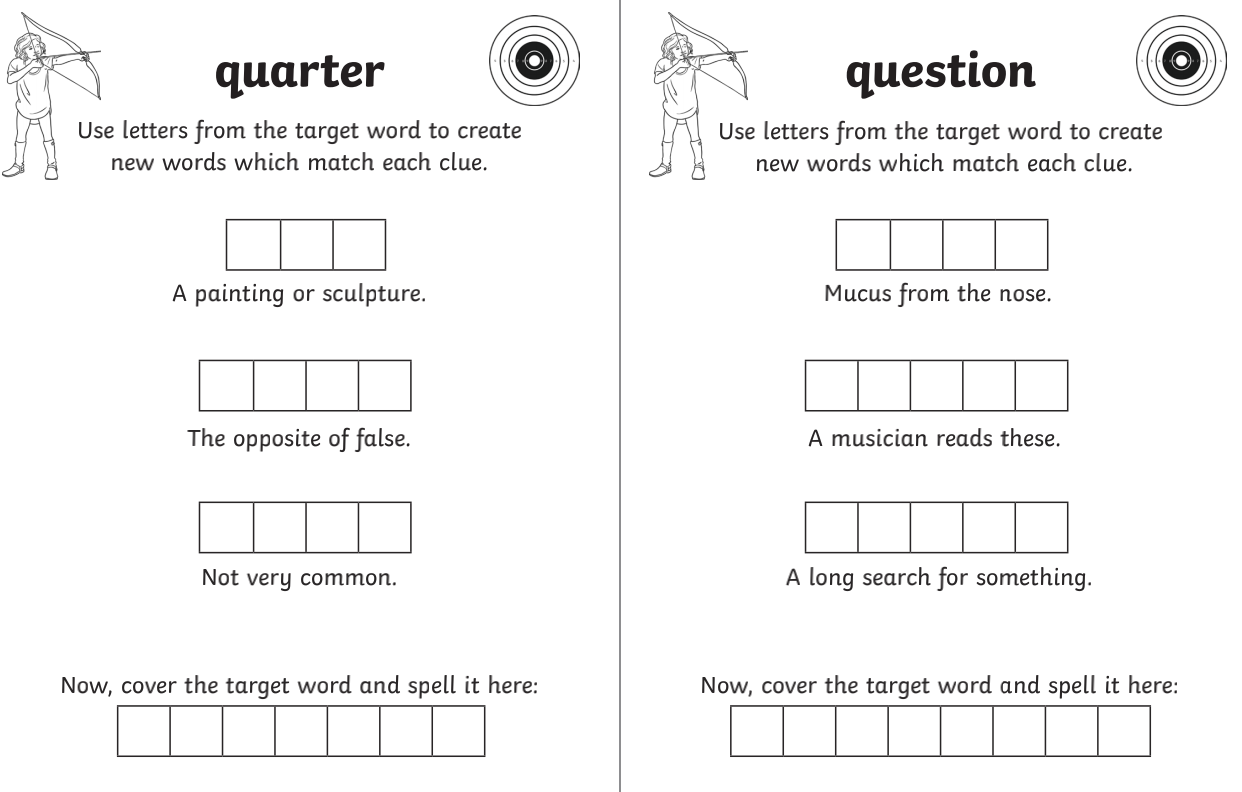 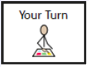 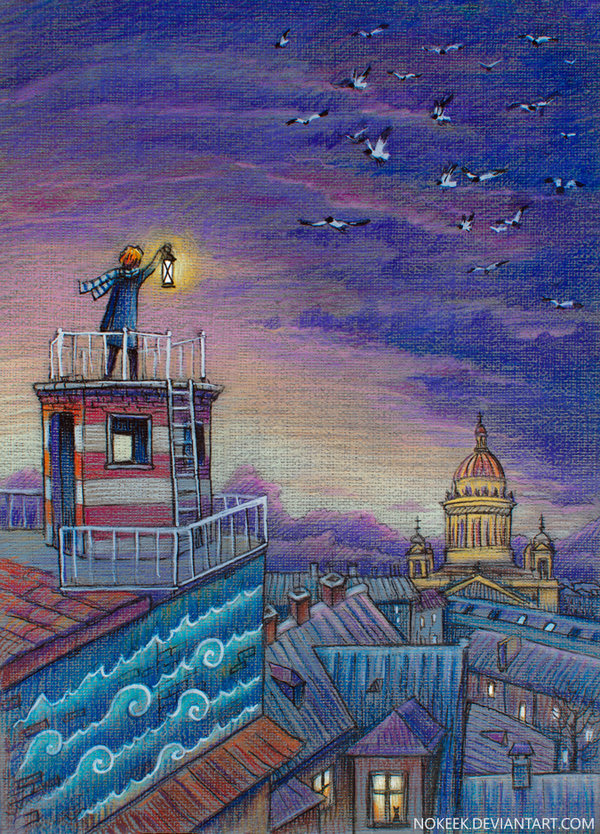 Describe some of the things we can see in the picture to help with your paragraph. I've started you off :)
Peaceful
Quiet
Lonely
Bright
Golden
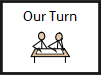 Here are some prompts to start you off :)
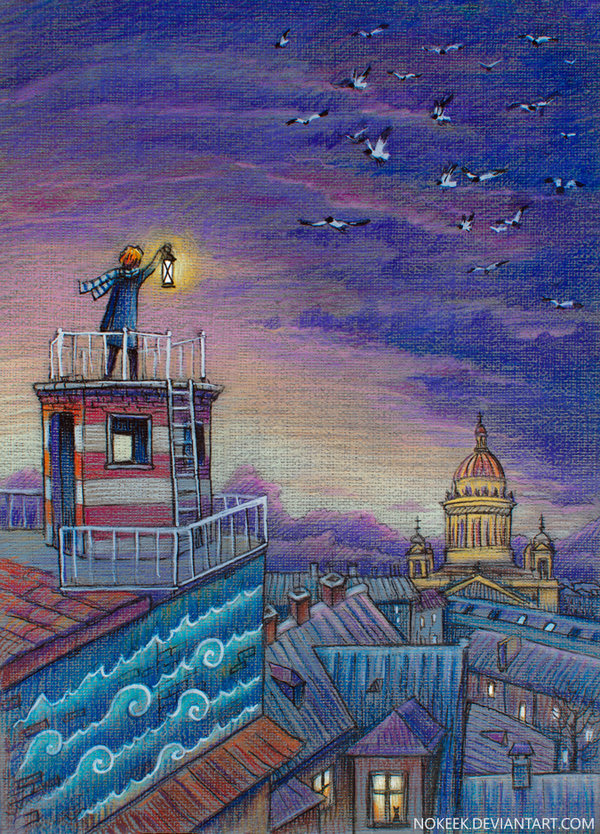 A lonely man stood on top of the lighthouse, he had a striped scarf around his neck and was holding a _____________ , ____________ lamp. Looking down below, he could see _________________________ and ________________________________. 
Everything was peaceful and quiet because _____________________________
____________________________________________________________________________
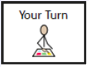 Add an extra 3 sentences of your own to finish the pargraph.
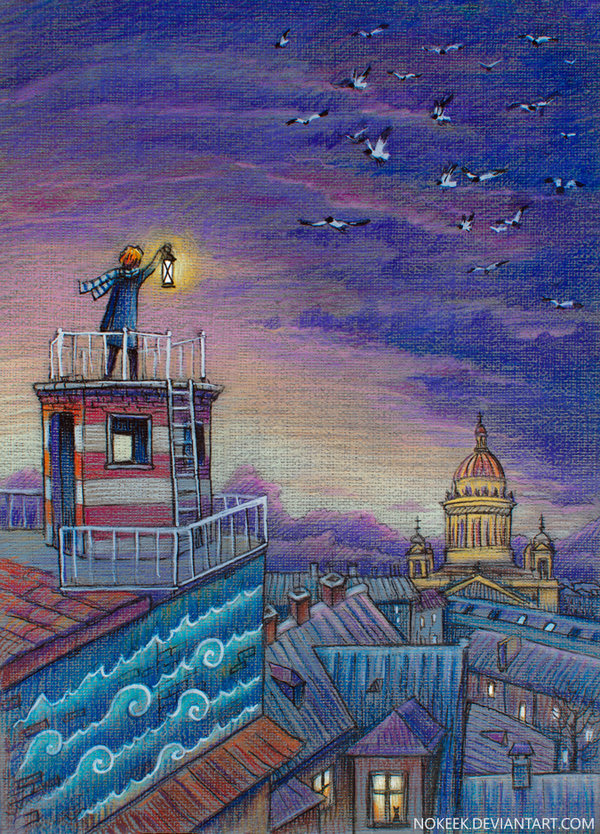 __________________________________________________________________________________________________________________
__________________________________________________________________________________________________________________
__________________________________________________________________________________________________________________
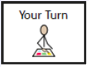 Friday 2nd July
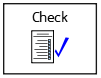 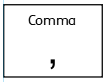 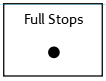 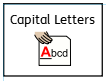 Correct this sentence

quietly the boy stood and looked up at the blue cloudy sky
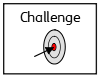